..
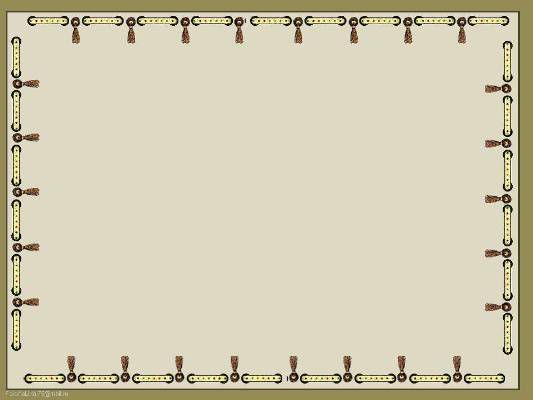 Вхождение Чувашии в состав России
6 класс
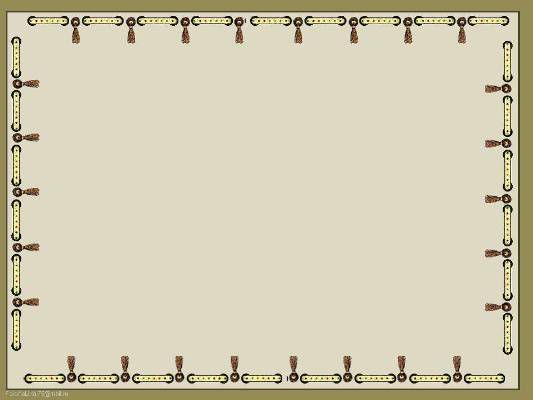 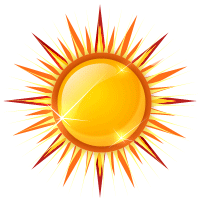 Здесь затеи, и задачи,Игры, шутки, всё для вас!Пожелаем всем удачи - За работу, в добрый час!
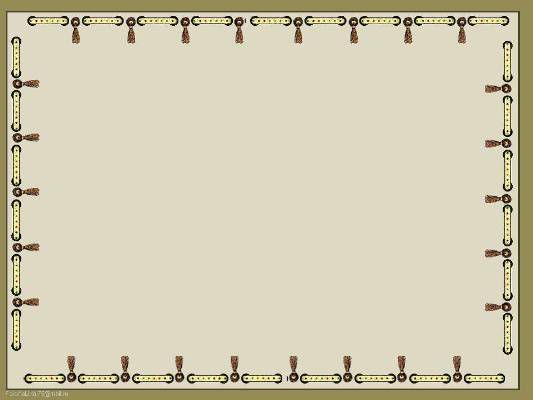 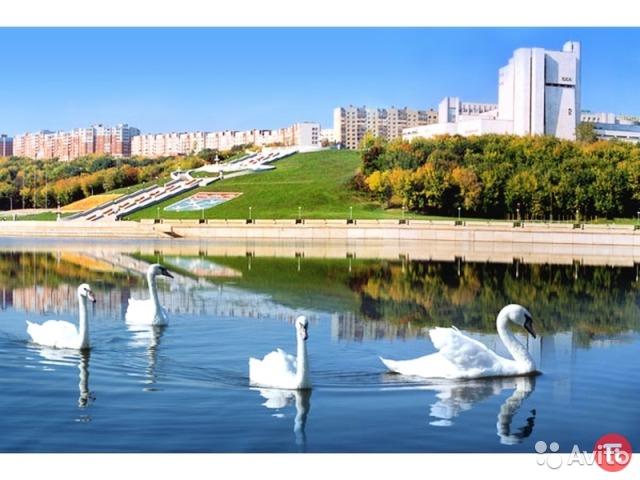 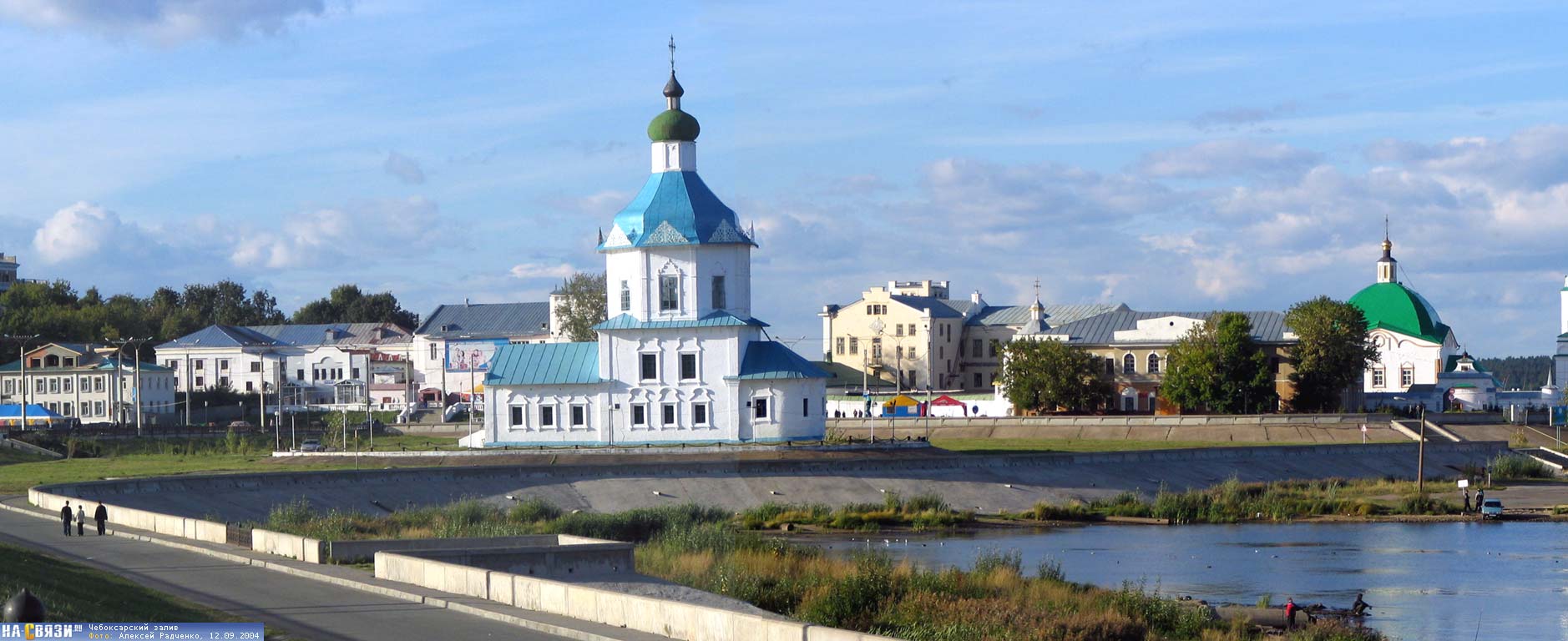 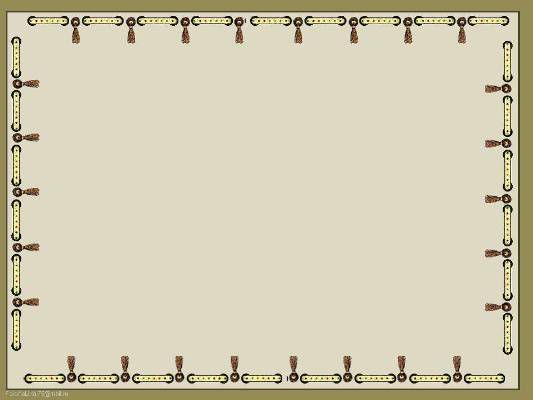 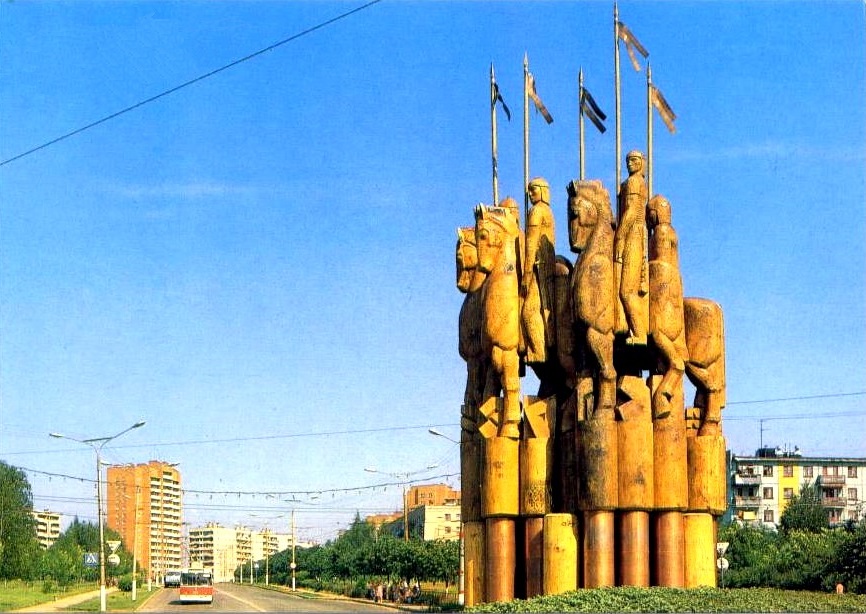 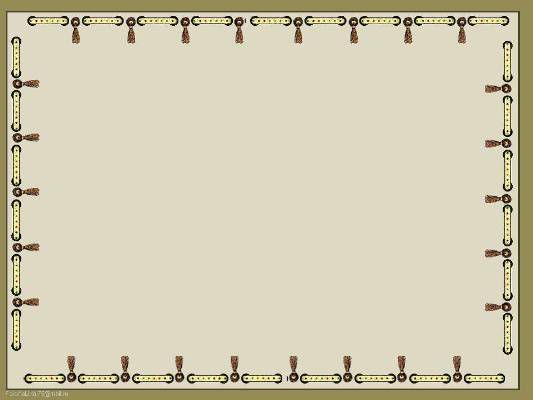 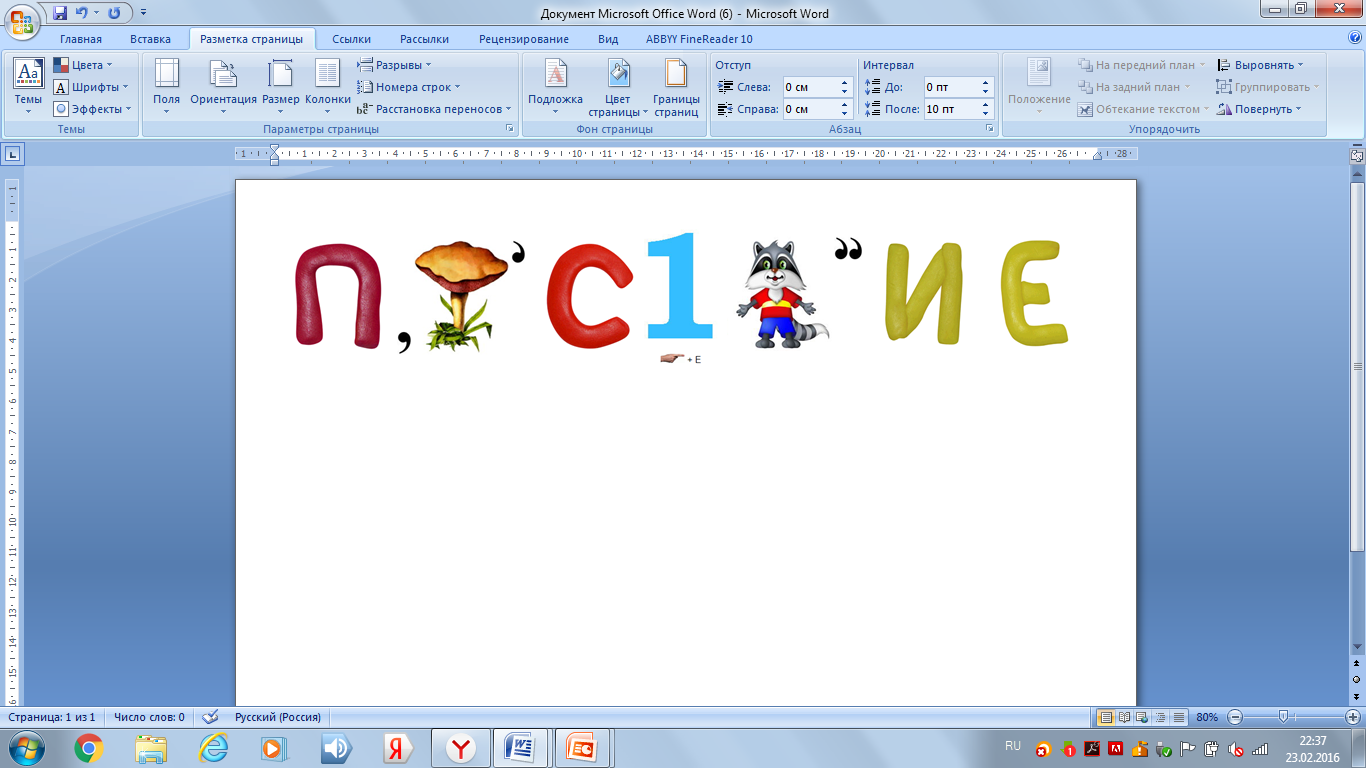 ПРИСОЕДИНЕНИЕ
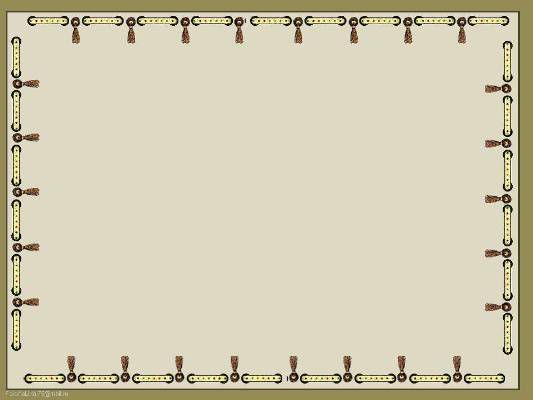 Тема: Вхождение Чувашии в состав России.

Цель: Знакомство с историей своего края.
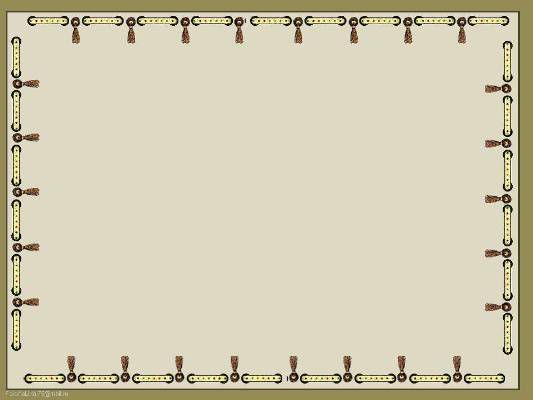 Работа в группах.

1группа.

2группа.

3группа.

4группа.
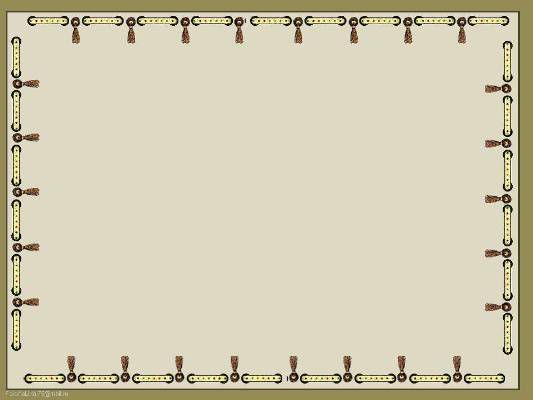 Выводы:
Предпосылки присоединения:
 
Потеря болгаро-чувашами своей государственности, монголо-татарское иго, опустошение Болгарской земли в основном татаро-монголами, массовый геноцид болгаро-чувашского населения, перемещение оставшихся в живых болгаро-чувашей с плодородных лесо-степных земель в менее плодородные лесные районы с довольно суровыми климатическими условиями 
Вторая важнейшая предпосылка мирного, по челобитью, присоединения Чувашии к России – это угнетенное и унизительное, очень трудное положение чувашского народа в Казанском ханстве.
Третьей предпосылкой мирного, по челобитью, присоединения Чувашии к России являлось установление добрососедских отношений между правобережными чувашами и русским населением Нижегородского Поволжья.
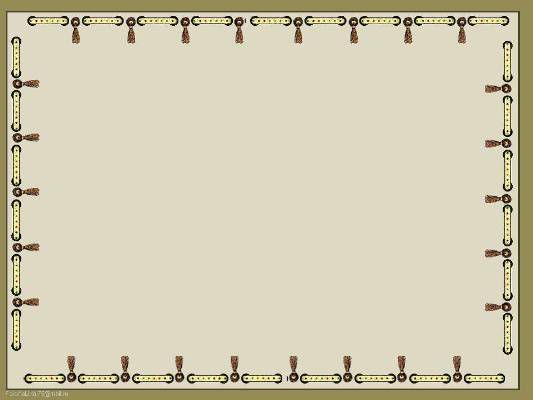 Историческое значение объединения чувашей с русским народом.

Чуваши заняли всю территорию современной Чувашии.
Завершается процесс формирования чувашской народности.
Складывается материальная и духовная культура чувашского народа.
Способствовало обогащению чувашской культуры под влиянием русской культуры.
Укрепление вековой дружбы народов.
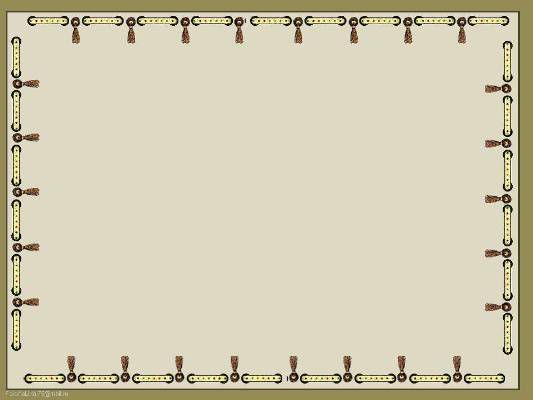 Спасибо за урок!